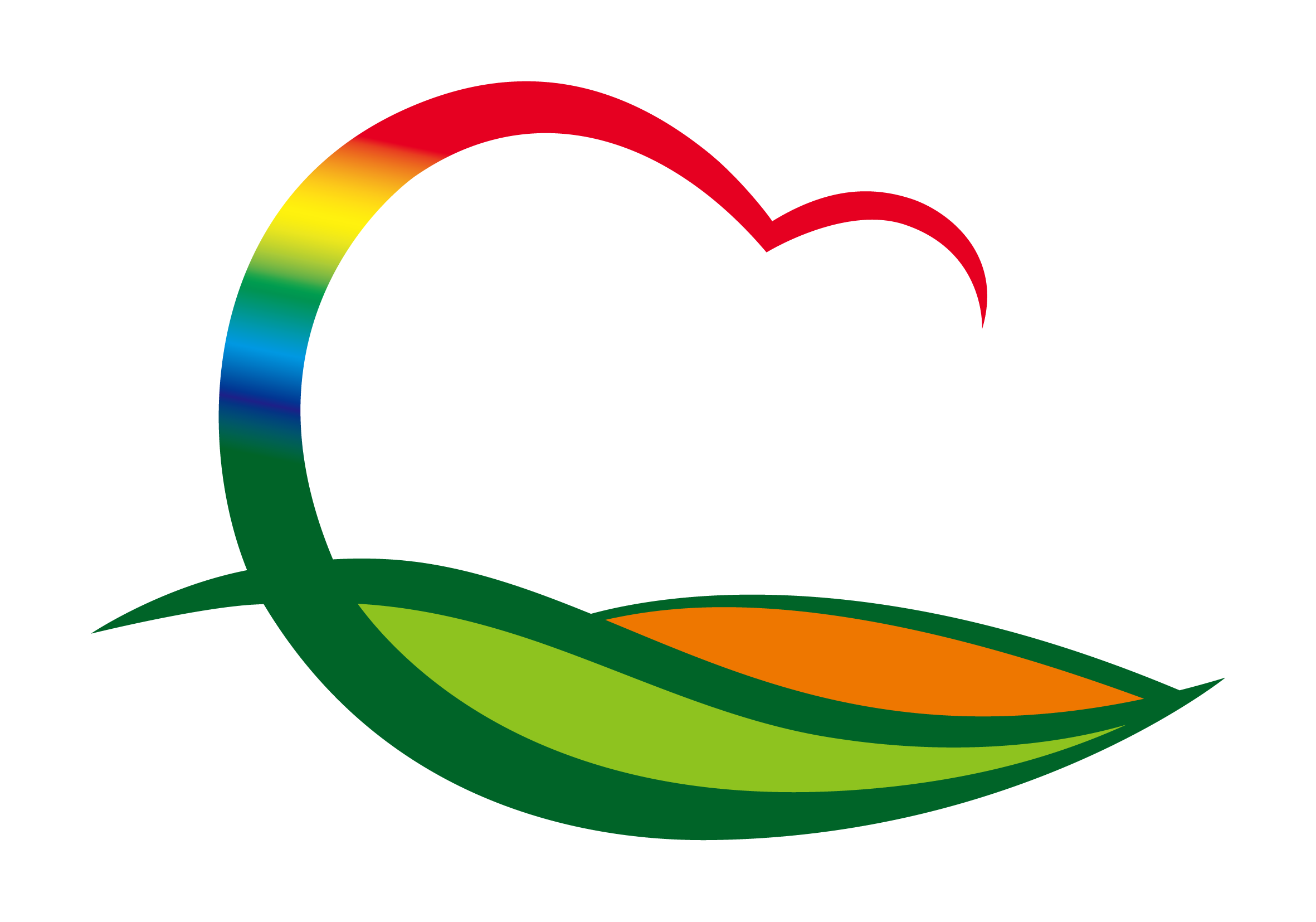 기획감사관
(2022. 12. 19. ~ 12. 25.)
1. 제307회 영동군의회 제2차 정례회 
12. 19.(월) ~ 22.(목) / 본회의장 및 위원회 회의실 
2022년 제3회 추가경정 예산안 의결 외 2건
2. 2022년 연말 공직기강 취약시기 특별 공직감찰
12. 19.(월) ~ 31.(토) / 감사팀, 서무팀 합동감찰
복무실태 및 품위위반 행위 등 점검
3. 2022년 2차 공직자윤리위원회 개최
12. 23.(금) 10:30 / 상황실  / 공직자윤리위원회 위원 7명
공직자 재산등록사항 수시분 심사 등
4. 「중부내륙연계발전지역 지역에 관한 특별법」정책협의회
12. 21.(수) 11:30 / 행정부지사 집무실
특별법 제정에 따른 각 시·군 건의사항 발표
  ※ 부군수님 하실 일 : 건의사항 발표